Statistical Optimal Hash-based Longest Prefix Match
National Cheng Kung University CSIE Computer & Internet Architecture Lab
1
INTRODUCTION
Packet transmission in current IP network is based on store-and-forward mechanism. 

To forward packets both correctly and effectively, a router should maintain the topology of the network in a routing table located in the control plane, and meanwhile converts its routing table to forwarding table which is optimized for fast address lookup and is downloaded into the packet forwarding engine in the data plane.

Generally, prefixes in a routing table are aggregated to reduce the number of entries in the forwarding table.
2
Computer & Internet Architecture Lab
CSIE, National Cheng Kung University
Named Data Networking
Different from IP-based network, Named Data Networking (NDN) , employs URL-like string names to identify contents and devices.

An URL-like name, composed of components, has hierarchical structure. For example, name “/org/IEEE/www” is composed of three components “org”, “IEEE”, and “www”. Here, the character “/” is the delimiter.

Specifically, the length of an NDN name is its component number and the name prefixes in a router’s routing table are aggregated in the granularity of a component.
3
Computer & Internet Architecture Lab
CSIE, National Cheng Kung University
HASH-BASED LONGEST PREFIX MATCH
Hash-based LPM(longest prefix match) algorithms divide prefixes into different sets according to their lengths. 

Compared to trie-based LPM algorithms, hash-based LPM approaches can achieve higher lookup speed and are more suitable for the variable and unbounded length addresses.

The essence of hash-based LPM search process is to find a particular search path corresponding to the longest matching prefix.
4
Computer & Internet Architecture Lab
CSIE, National Cheng Kung University
HASH-BASED LONGEST PREFIX MATCH
Hash-based LPM algorithms implement fast lookup speed by leveraging the high lookup (exact match) performance of hash table.

Logically, the prefixes in the FIB(forwarding information base, NDN) are partitioned into different sets according to their lengths. The prefixes having equal length are put into a same set, and prefixes in different sets have different lengths.

To transfer the longest prefix match to the exact prefix match, the lookup engine first generates all the possible prefixes of the searched address as candidate prefixes; then it checks all the candidate prefixes to find the longest matching prefix.
5
Computer & Internet Architecture Lab
CSIE, National Cheng Kung University
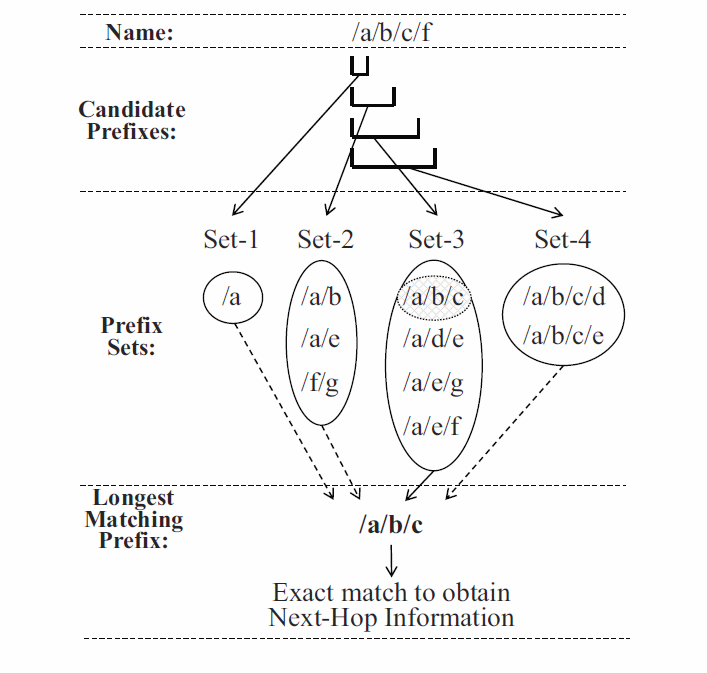 6
Computer & Internet Architecture Lab
CSIE, National Cheng Kung University
The optimal linear search scheme
The search process of an address can be terminated when the lookup engine finds the longest matching prefix.

Probing the prefixes in a descending order is simple and it is the optimal linear search path for the original FIB.
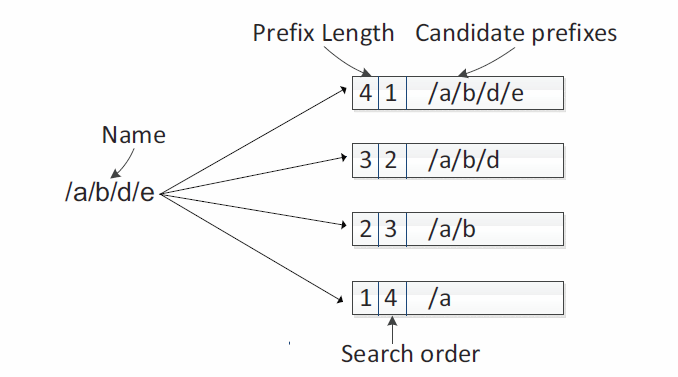 7
Computer & Internet Architecture Lab
CSIE, National Cheng Kung University
Binary search scheme
To further shorten the search path of hash-based LPM, Waldvogel et al. break through the linear search by reconstructing the FIB data structure to add correlation among different prefixes sets.

With the help of the reconstructed FIB, the lookup engine can search the longest matching prefix in the random mode.

One of the most effective algorithm is the binary search algorithm that needs O(logN) probes to find the longest matching prefix on average
8
Computer & Internet Architecture Lab
CSIE, National Cheng Kung University
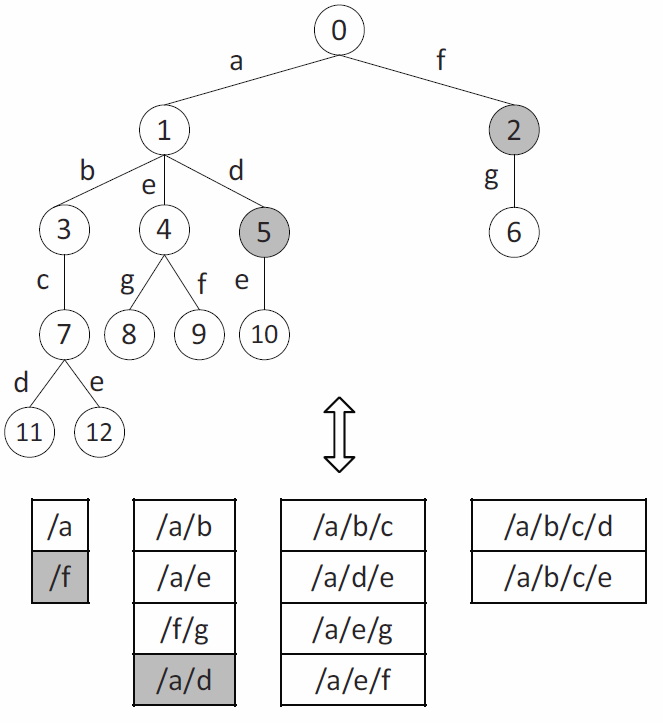 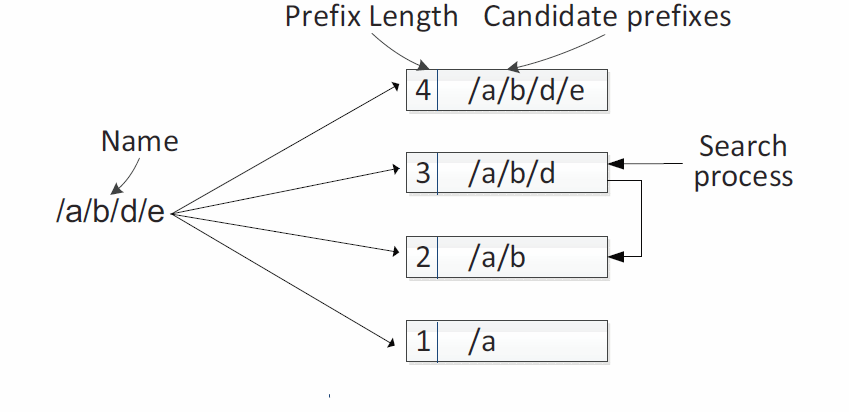 9
Computer & Internet Architecture Lab
CSIE, National Cheng Kung University
The statistical optimal search scheme
10
Computer & Internet Architecture Lab
CSIE, National Cheng Kung University
Dynamic Programming Algorithm For Optimizing LPM
11
Computer & Internet Architecture Lab
CSIE, National Cheng Kung University
12
Computer & Internet Architecture Lab
CSIE, National Cheng Kung University
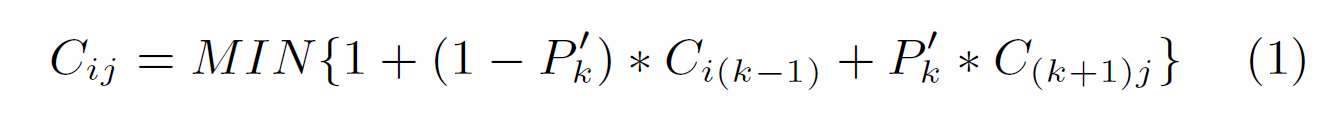 13
Computer & Internet Architecture Lab
CSIE, National Cheng Kung University
14
Computer & Internet Architecture Lab
CSIE, National Cheng Kung University
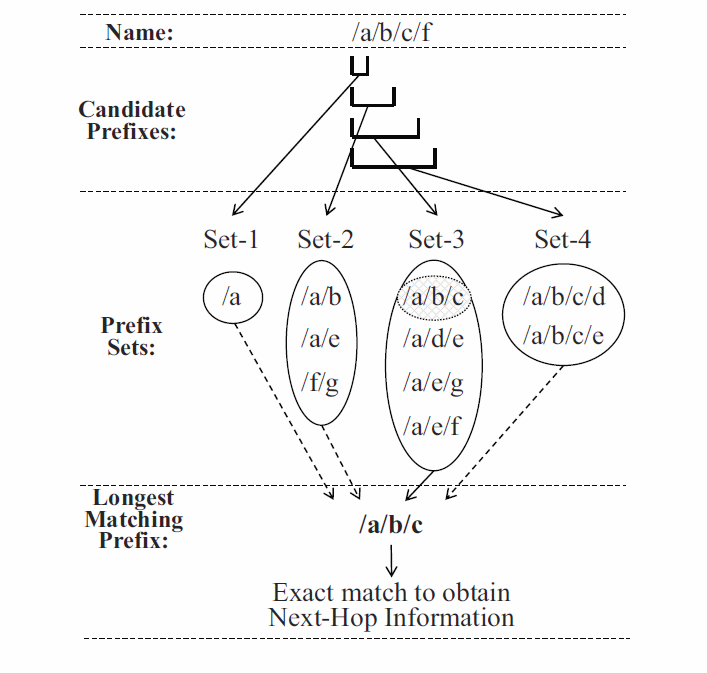 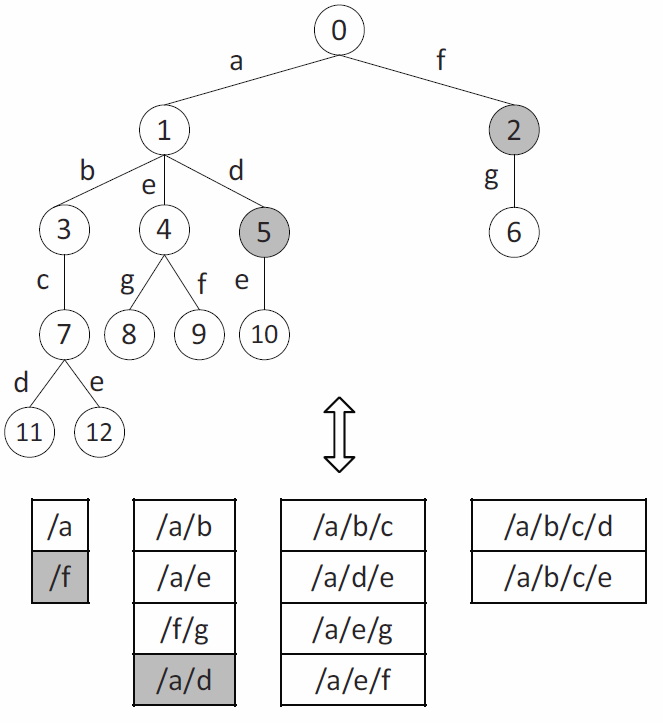 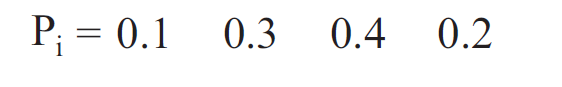 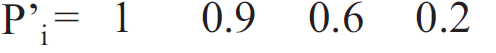 15
Computer & Internet Architecture Lab
CSIE, National Cheng Kung University
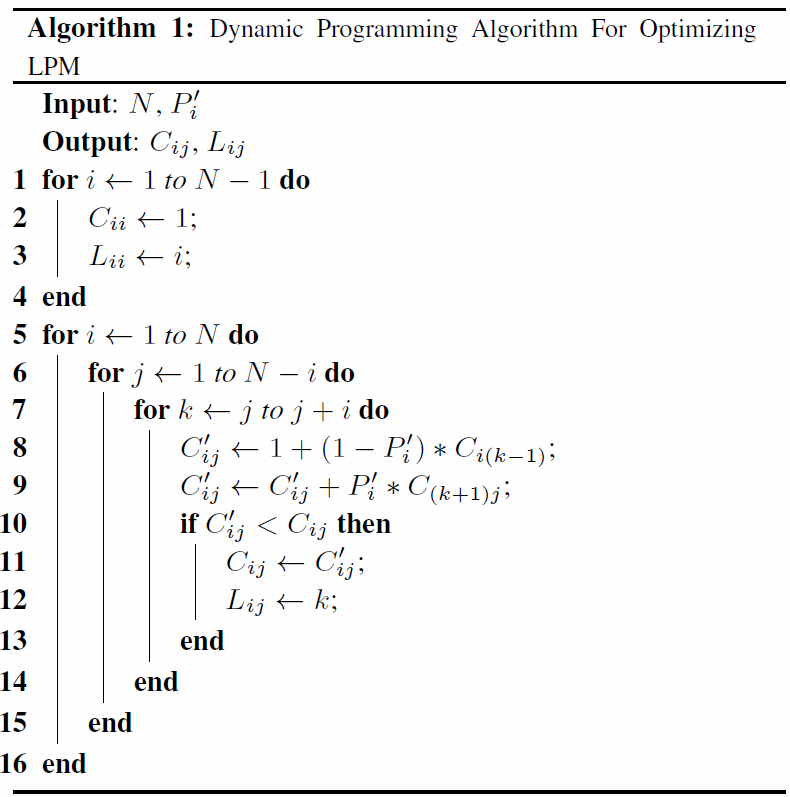 for j = i+1 to N
for k = i to j
16
Computer & Internet Architecture Lab
CSIE, National Cheng Kung University
17
Computer & Internet Architecture Lab
CSIE, National Cheng Kung University
C Matrix and L matrix
18
Computer & Internet Architecture Lab
CSIE, National Cheng Kung University
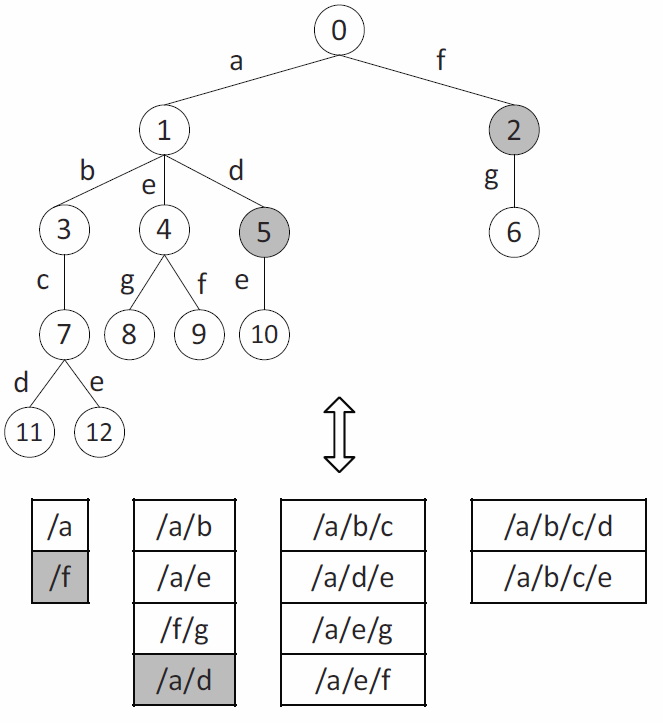 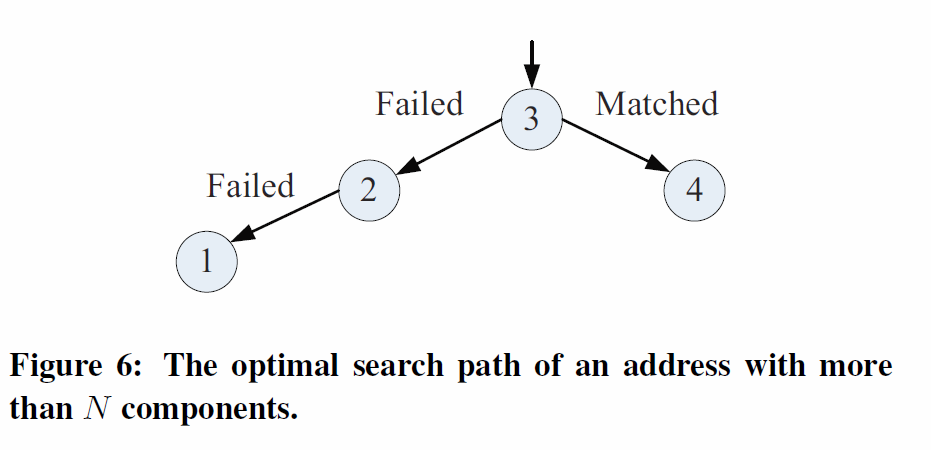 19
Computer & Internet Architecture Lab
CSIE, National Cheng Kung University
EXPERIMENTAL RESULTS
We combine the NameFilter with the 3 LPM search schemes introduced in Section 3 to increase the name lookup speed in NDN. Totally 4 methods are implemented. [NDN]

The average search path lengths of the 4 methods on the IP tables of Sydney and Oregon under the Chicago trace are listed in Table 5. [IP lookup]
20
Computer & Internet Architecture Lab
CSIE, National Cheng Kung University
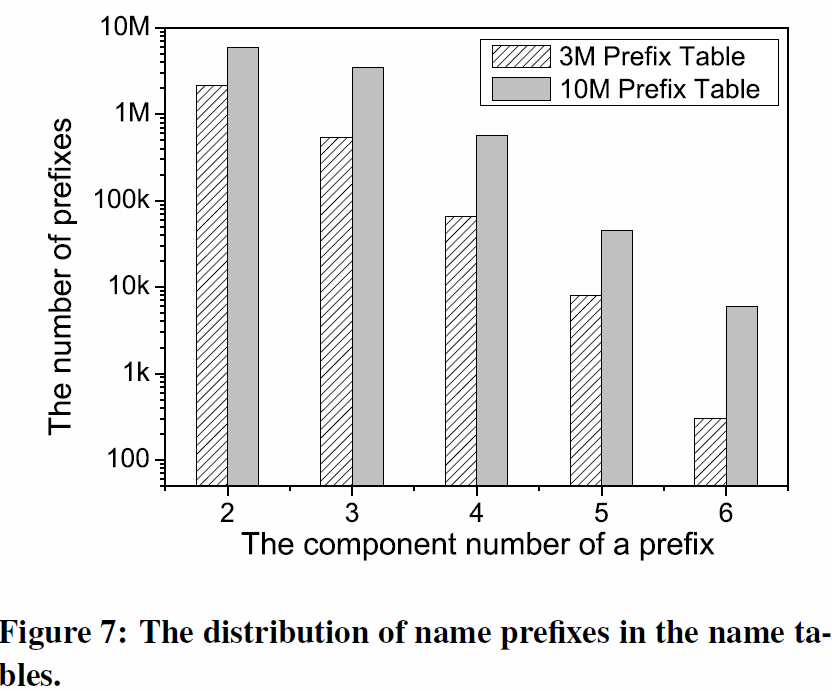 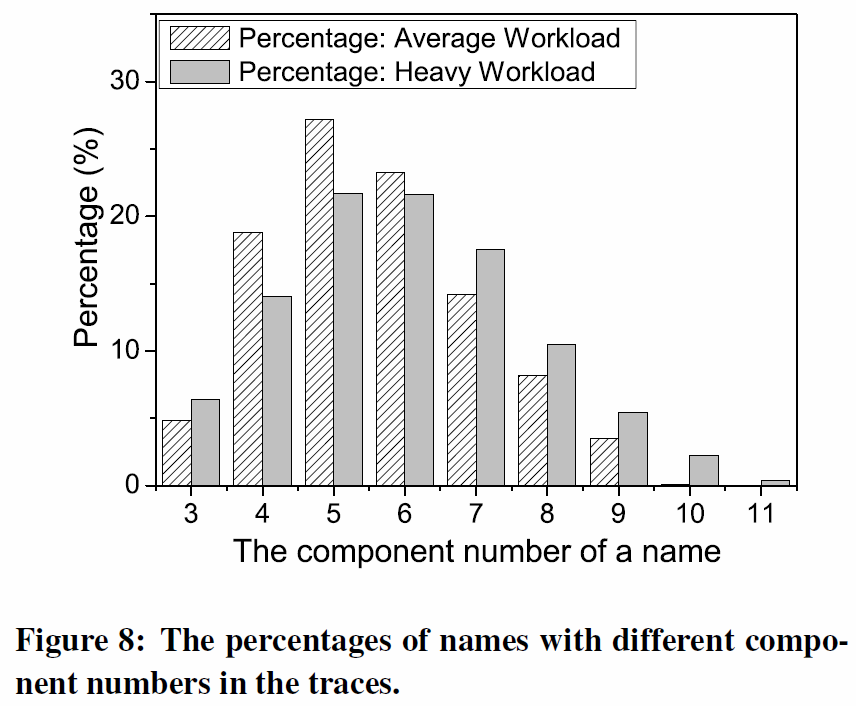 21
Computer & Internet Architecture Lab
CSIE, National Cheng Kung University
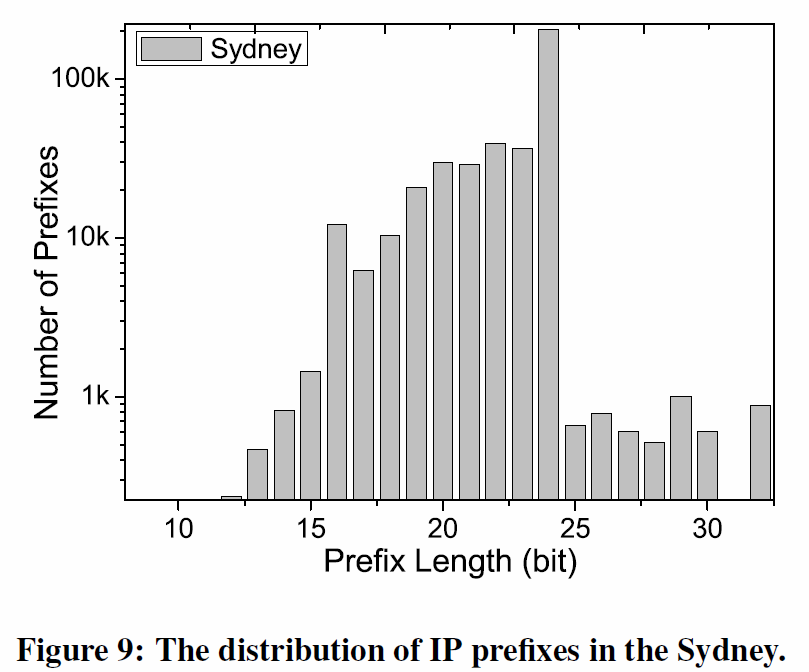 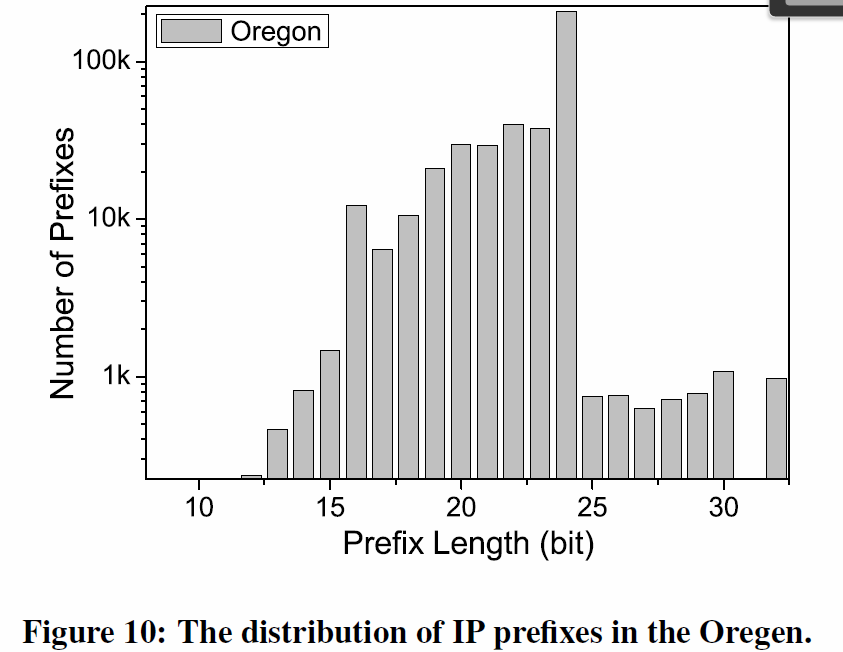 22
Computer & Internet Architecture Lab
CSIE, National Cheng Kung University
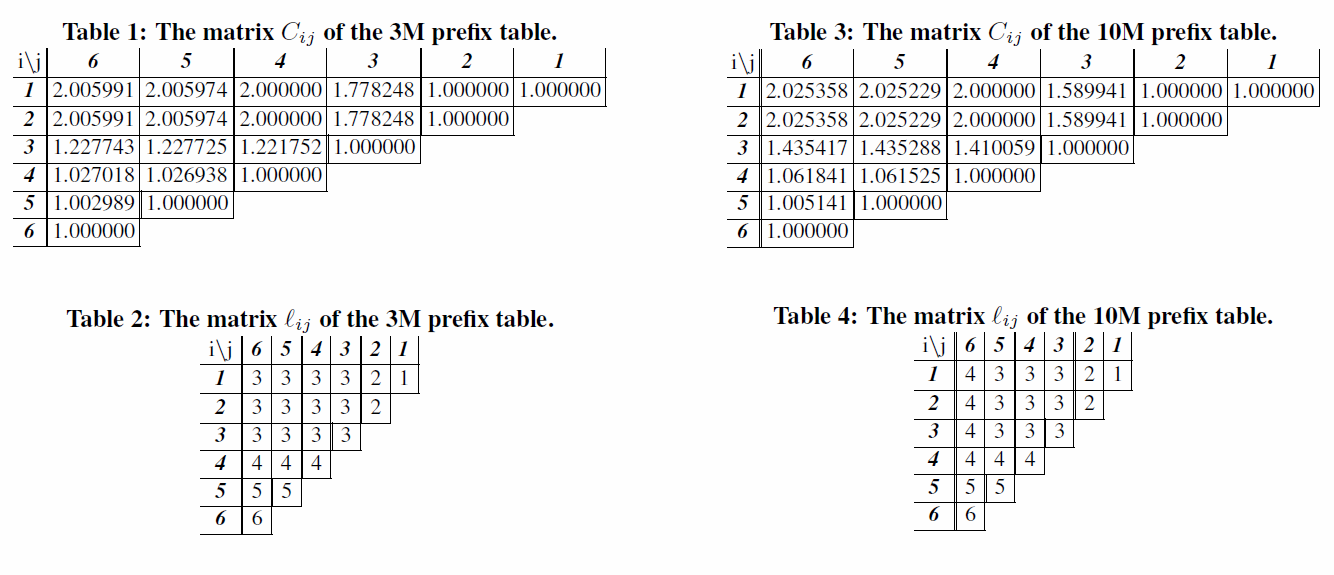 23
Computer & Internet Architecture Lab
CSIE, National Cheng Kung University
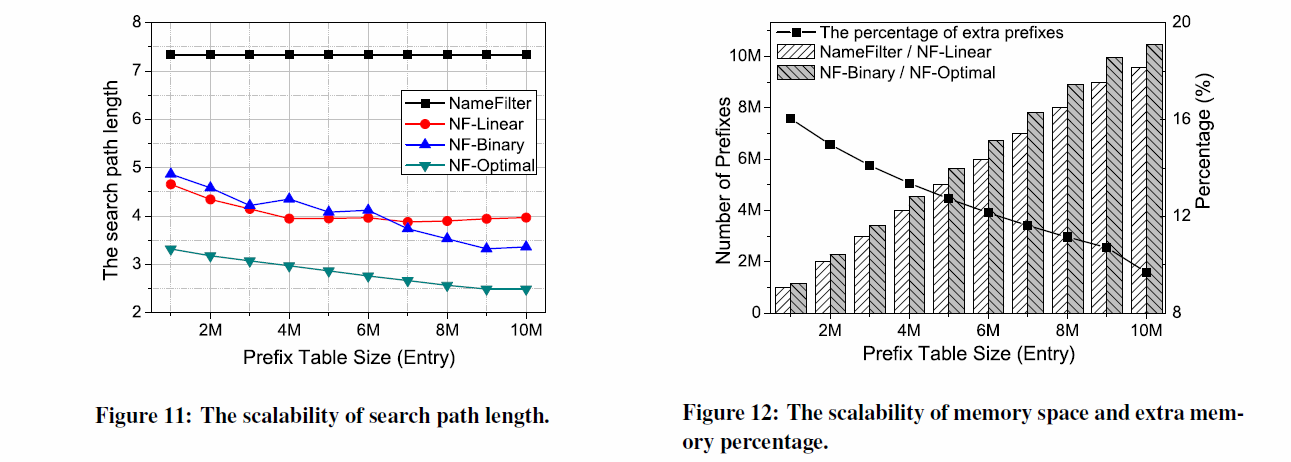 24
Computer & Internet Architecture Lab
CSIE, National Cheng Kung University
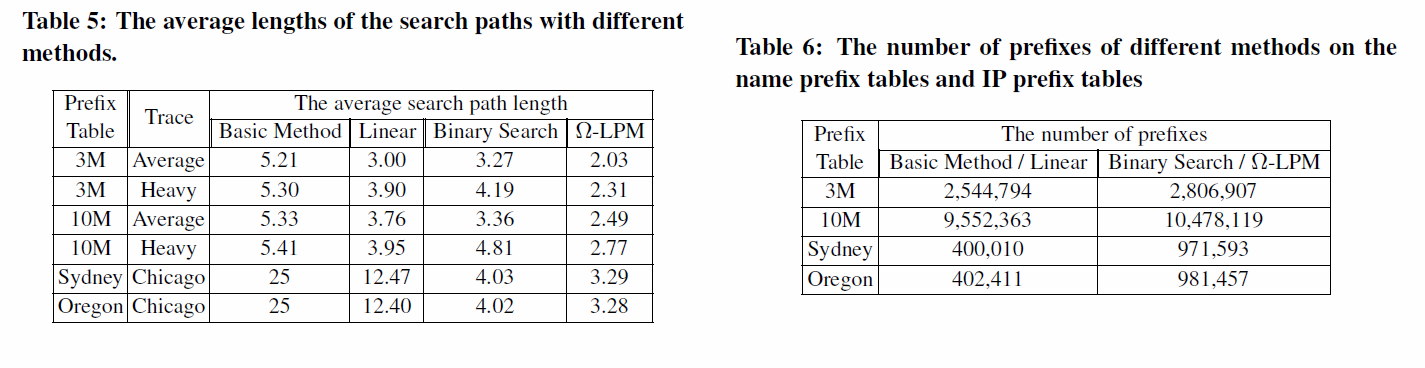 25
Computer & Internet Architecture Lab
CSIE, National Cheng Kung University
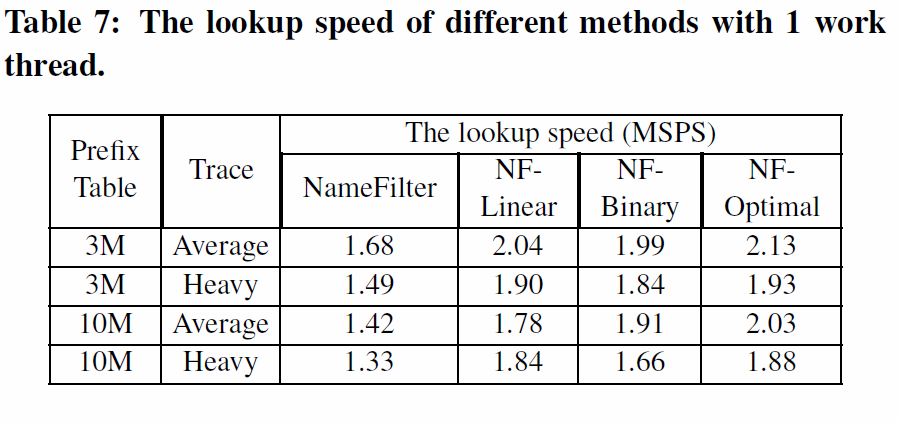 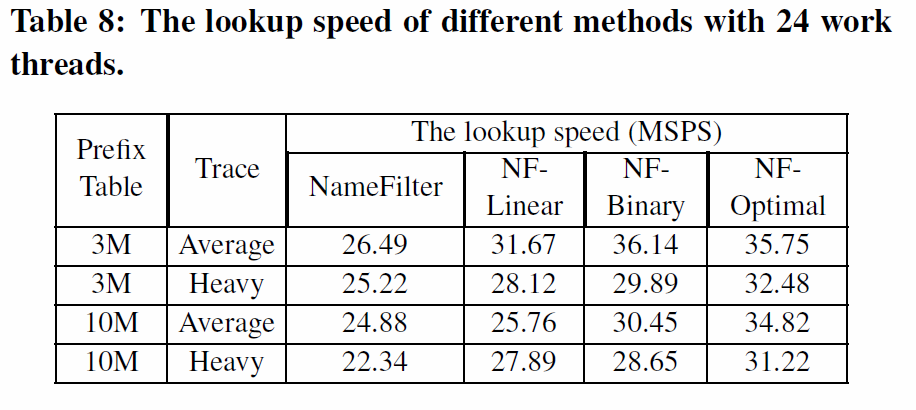 26
Computer & Internet Architecture Lab
CSIE, National Cheng Kung University
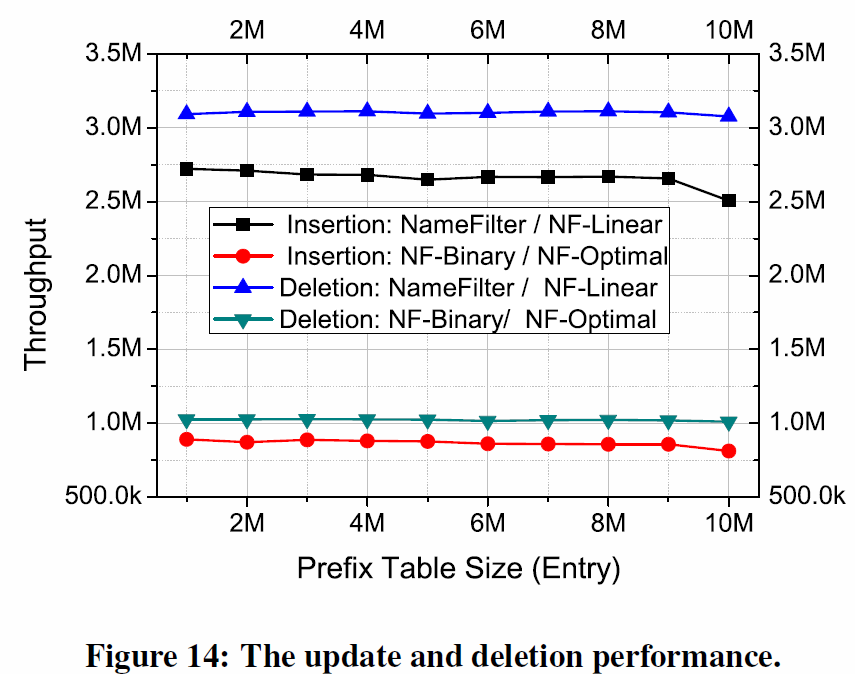 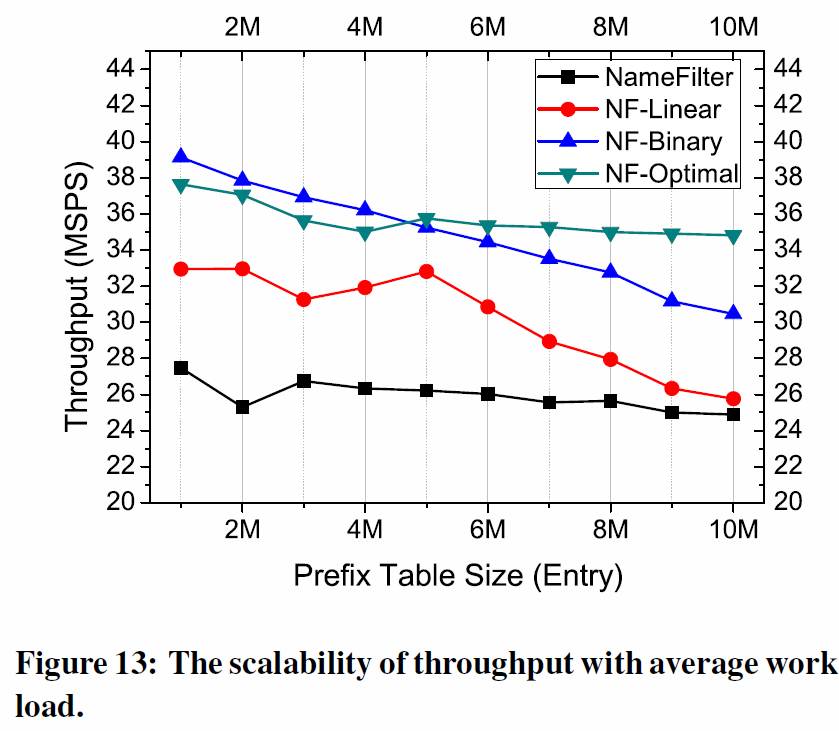 27
Computer & Internet Architecture Lab
CSIE, National Cheng Kung University